Сравнение возможностей инструментария разработки программного обеспечения графических процессоров
GPU – мультиядерные чипы, предназначенные для
параллельных вычислений

Сотни скалярных процессоров
Десятки тысяч одновременно выполняемых потоков
Пиковая производительность 1 TFLOPS (единичная
точность), 0.5 TFLOPS (двойная точность)
Вычисления с параллелизмом данных
В отличие от CPU, большая часть транзисторов отведена под арифметику/логику, а не под инструкции/кэш
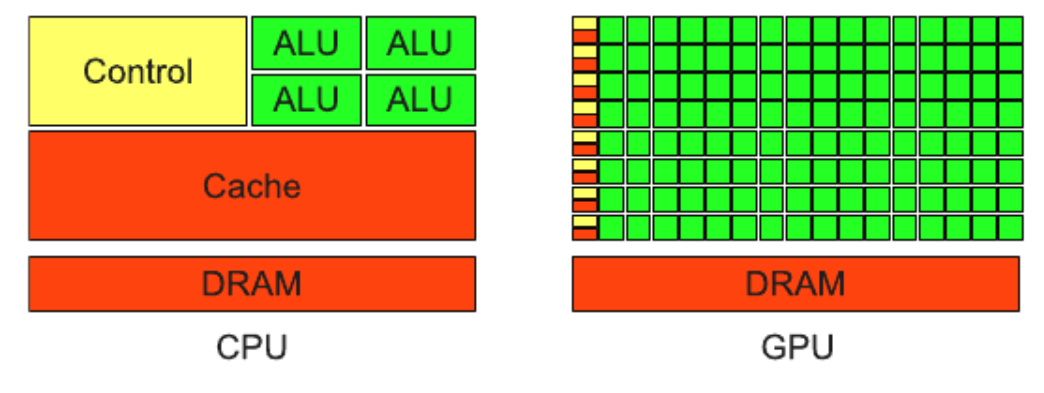 Массивно-параллельные части кода
выполняются на GPU как ядра (kernels)
В каждый момент времени выполняется одно ядро
Каждое ядро обрабатывается множеством потоков
Каждый поток выполняет один и тот же код
Каждый поток имеет идентификатор, который позволяет
вычислить позицию в памяти и осуществлять ветвления
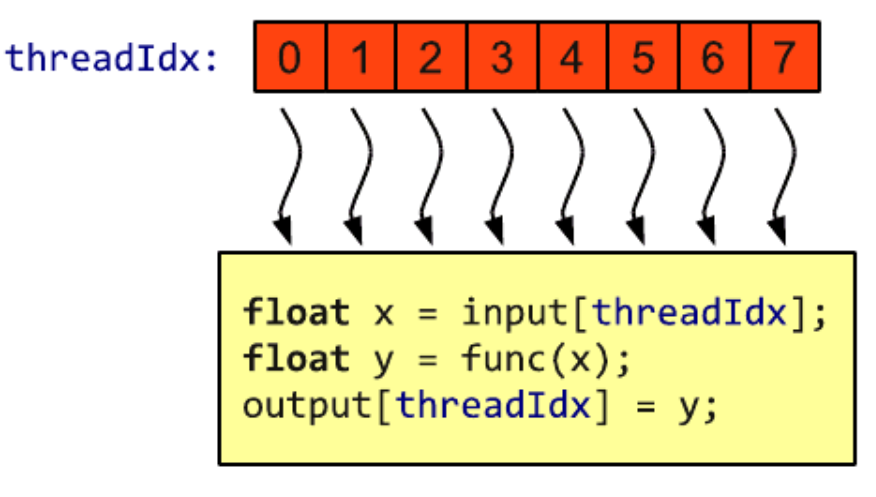 Задача Дирихле для уравнения Пуассона
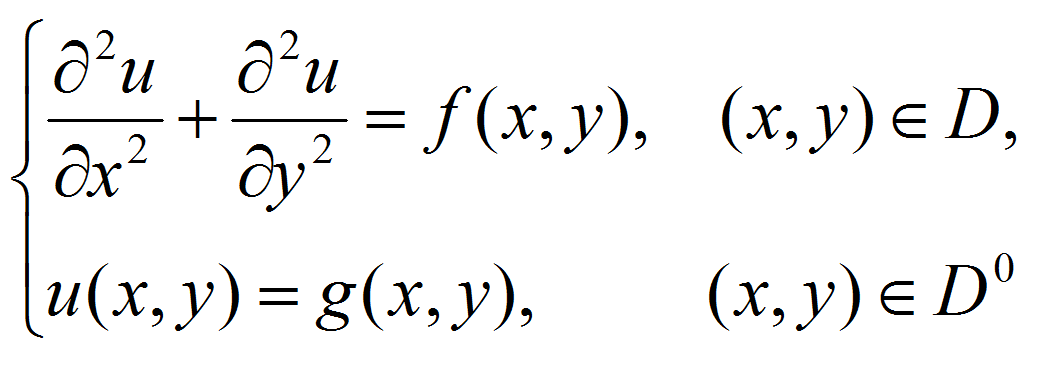 Пятиточечный шаблон
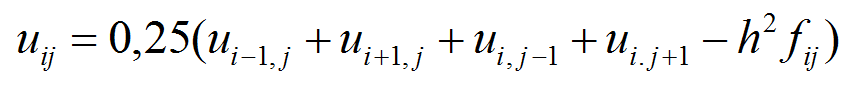 Метод Гаусса-Зейделя
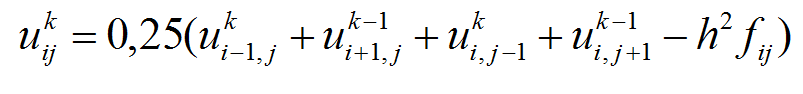 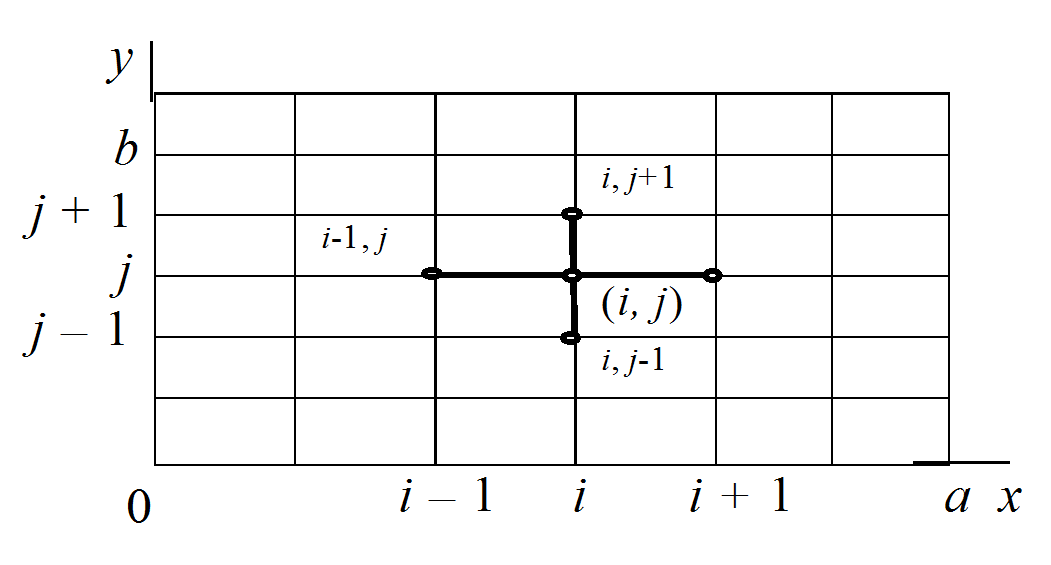 Размер сетки 256x256
Размер сетки 512x512
Размер сетки 1024x1024
Размер сетки 2048x2048